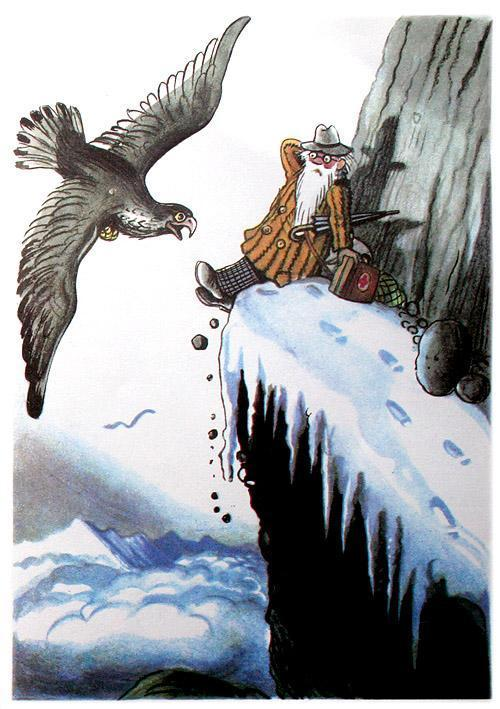 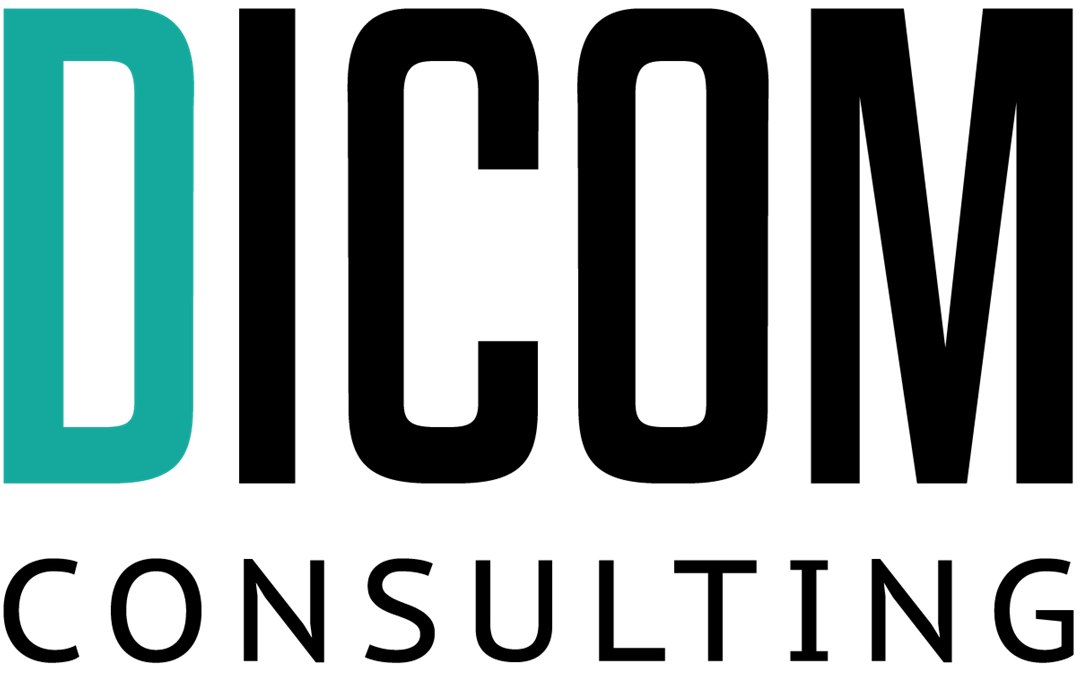 Телемедицина в сложных условияхВячеслав Кадников, генеральный директор, DICOM Consulting
1
Телемедицина в простых условиях
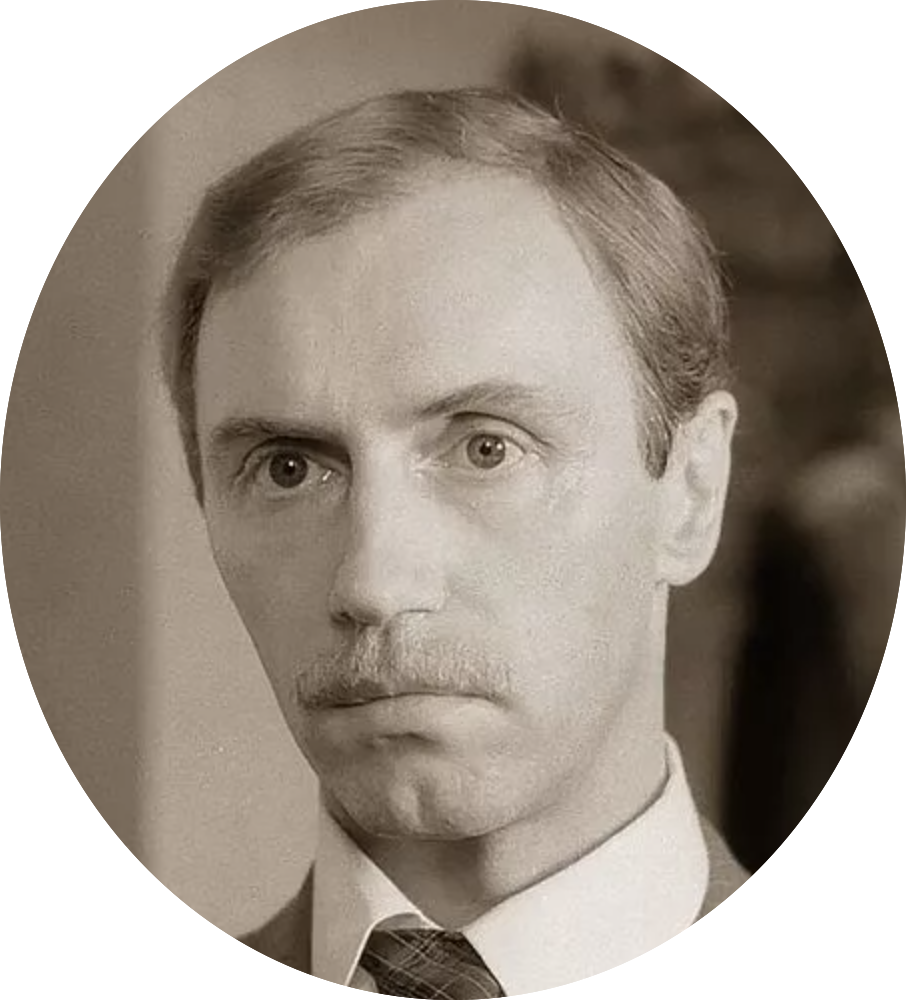 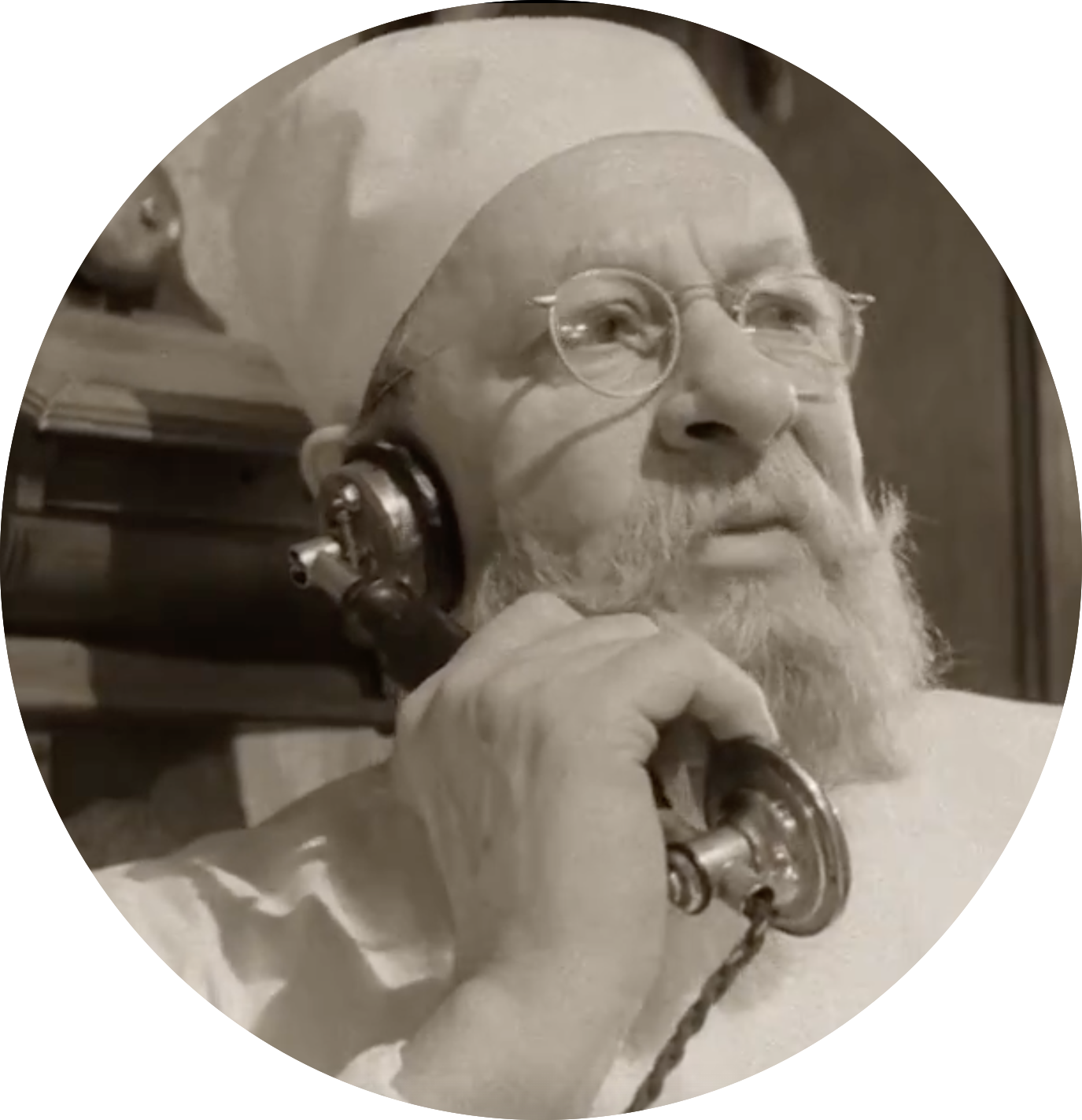 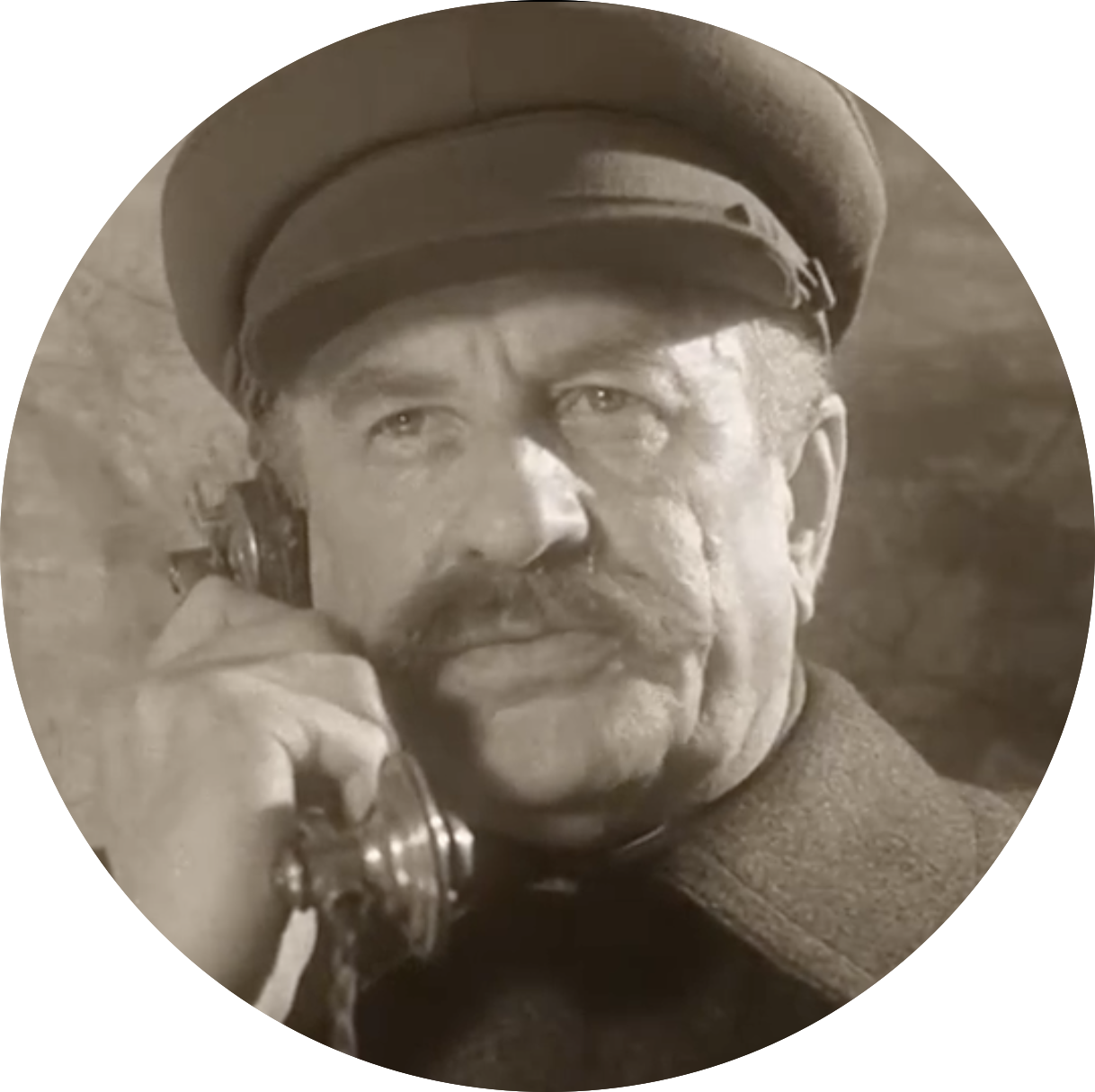 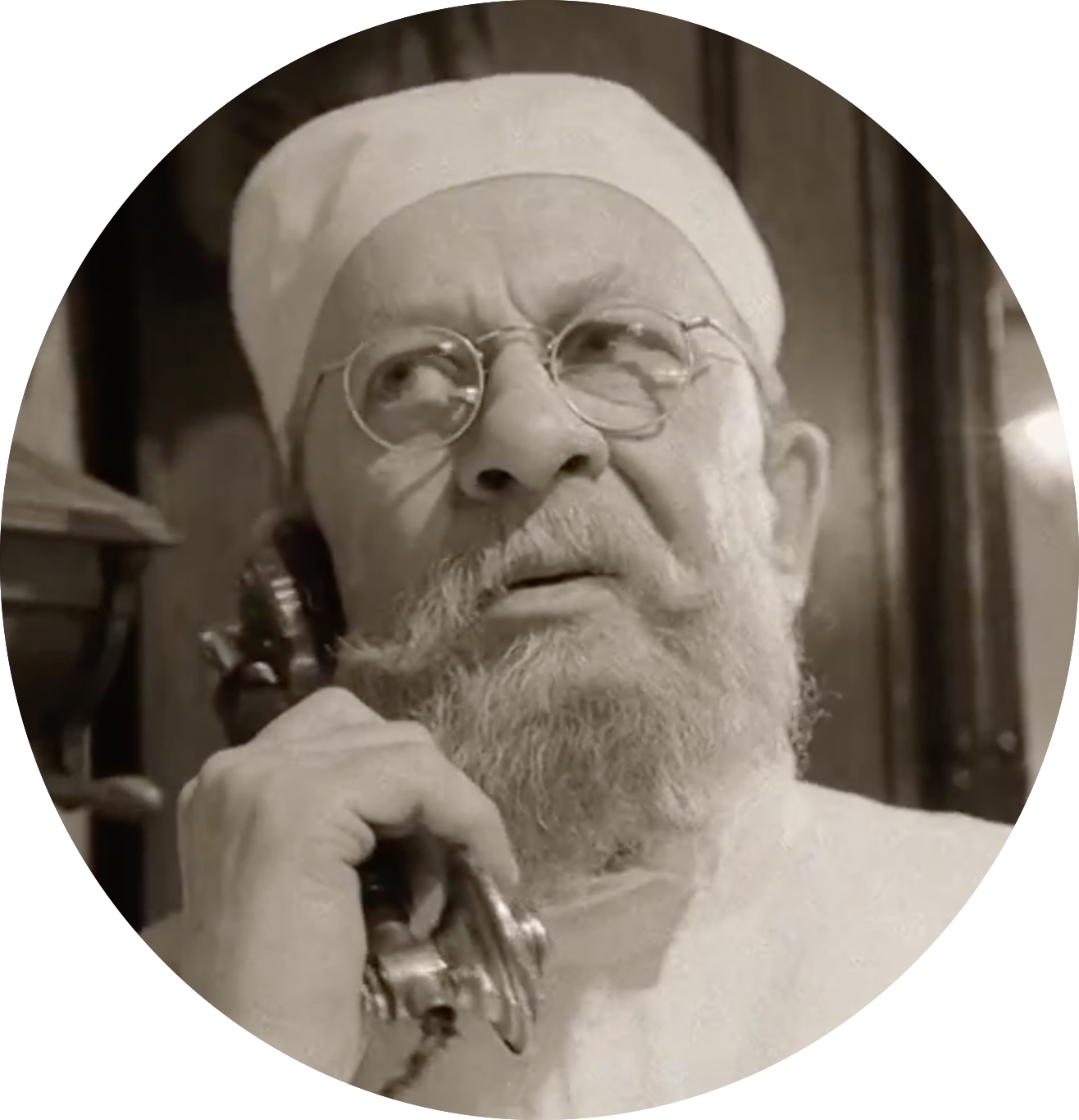 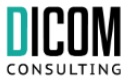 Телемедицина в сложных условиях
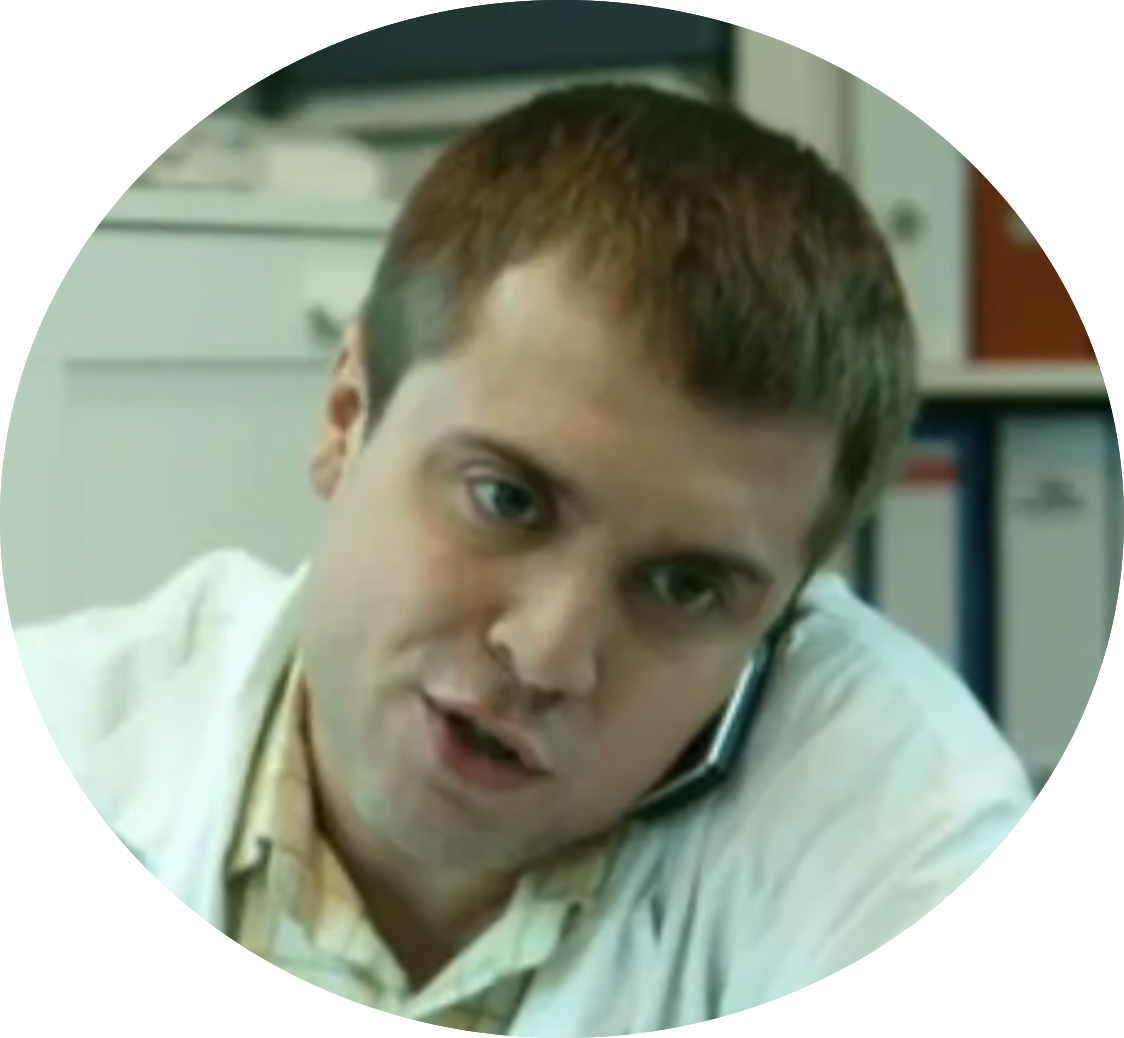 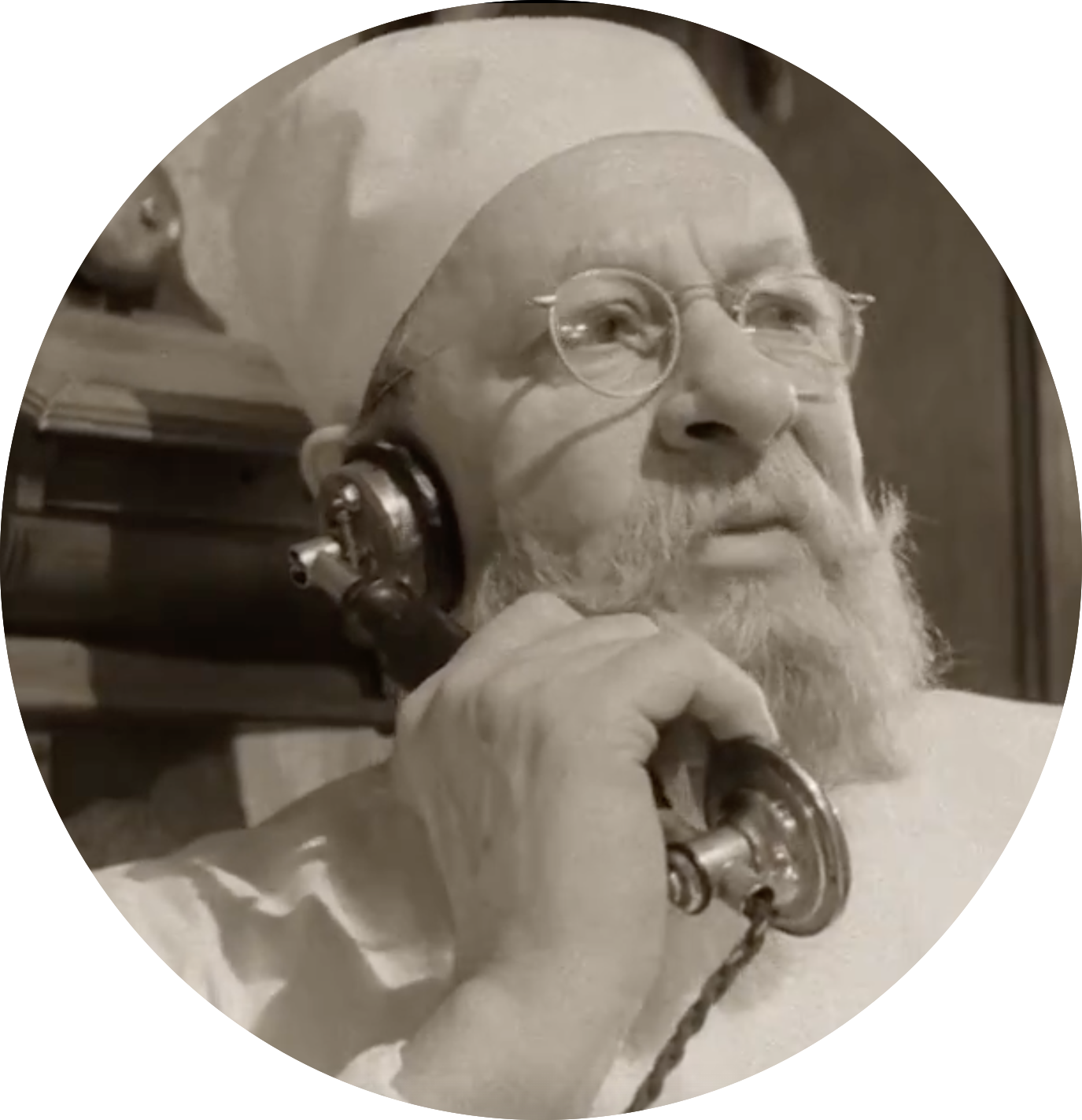 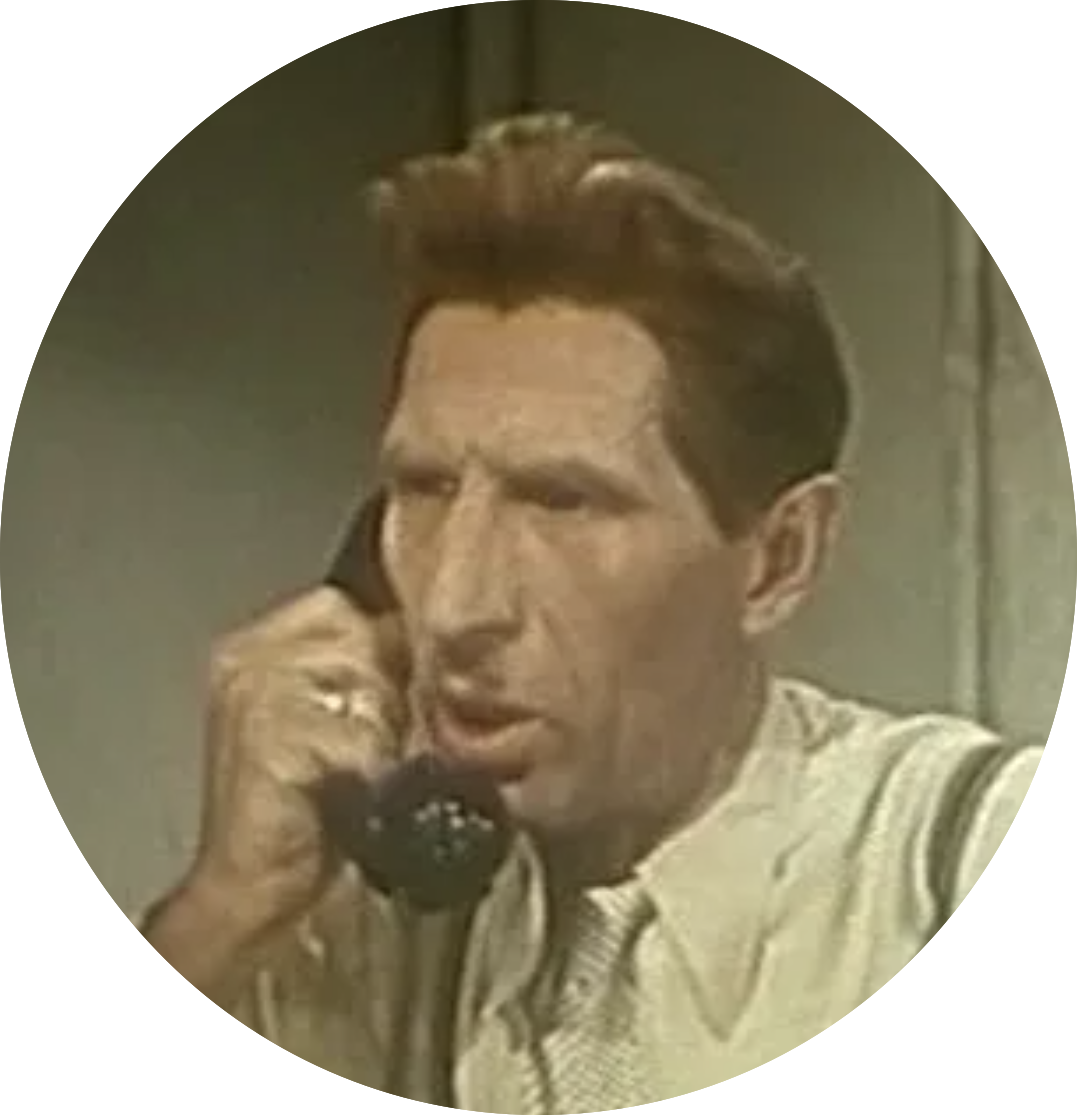 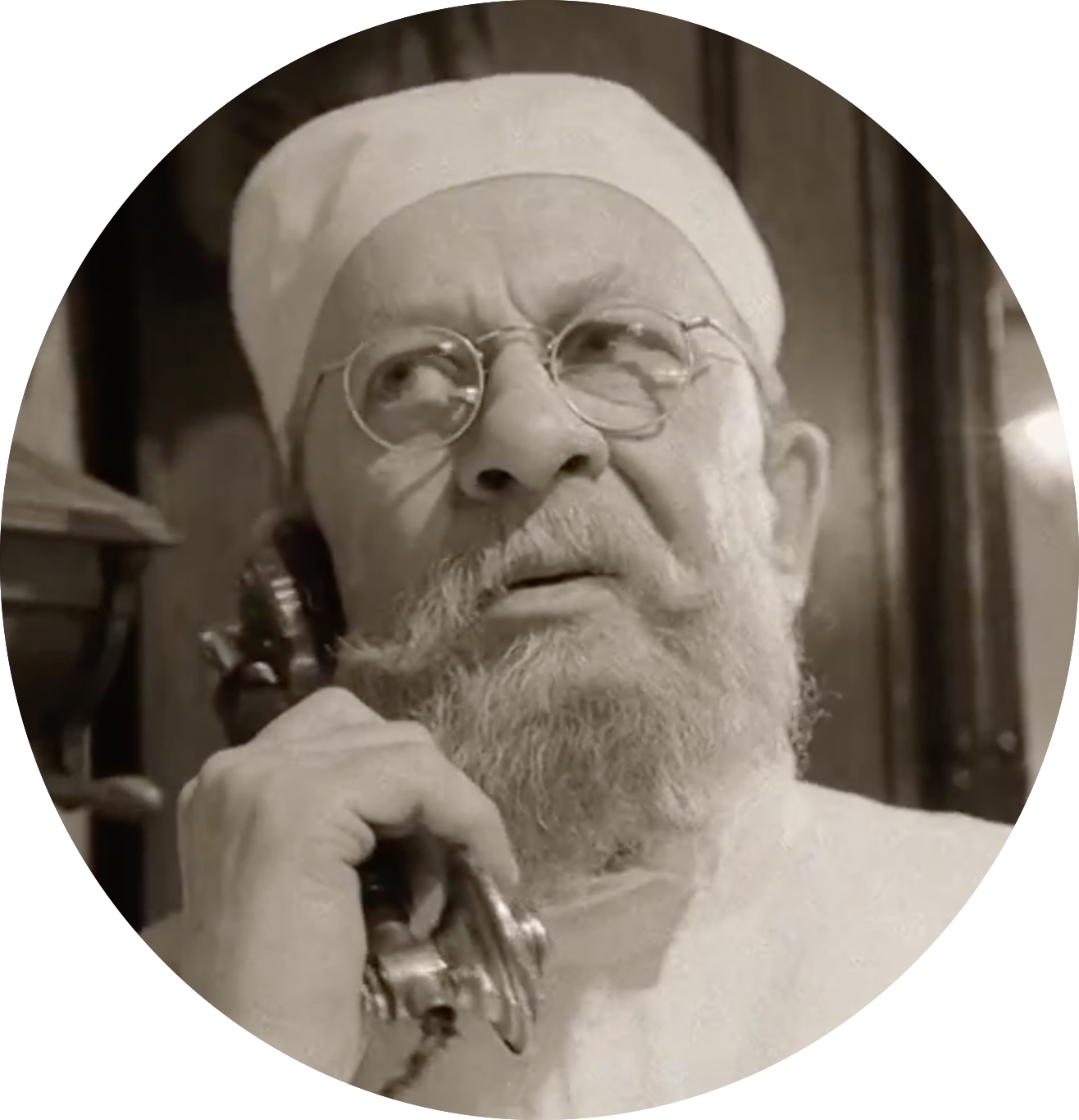 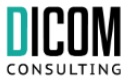 сложные условия
Небольшие удаленные населенные пункты;
Вахтовые поселки;
Удаленные воинские части;
Поселения коренных народов Севера;
Морские суда.
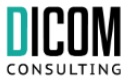 Проблема связи
Делает невозможными экстренные консультации;
Возможны сеансы связи «по расписанию»;
Отправление данных «по возвращению».
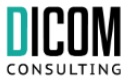 Проблема маршрутизации
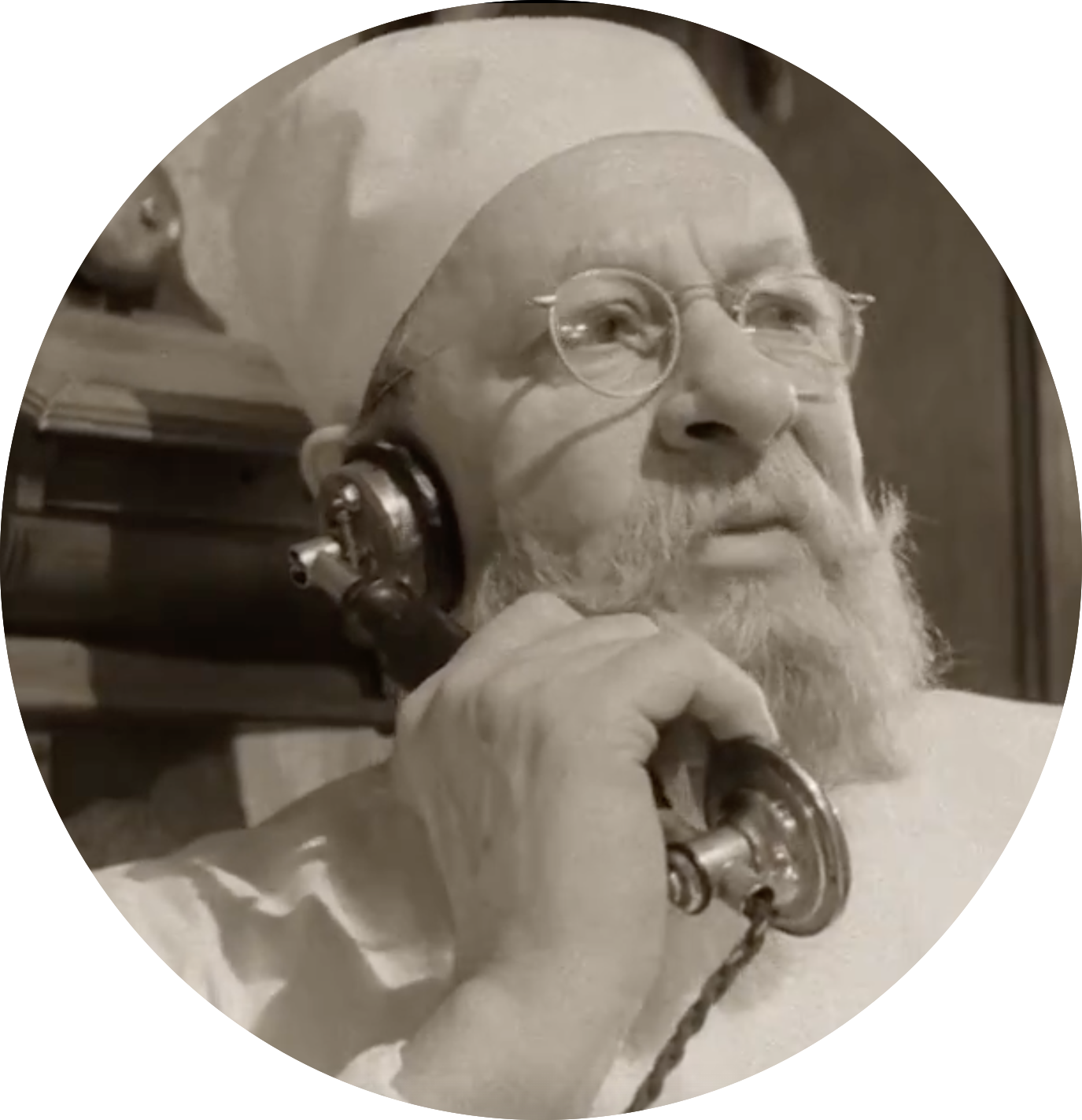 Скорость vs качество

Качество vs высокое  качество
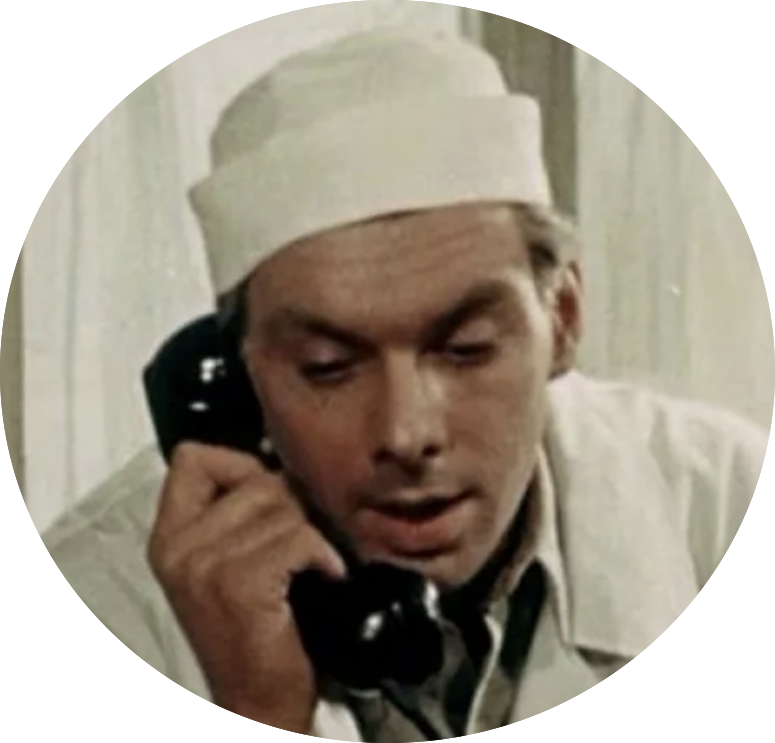 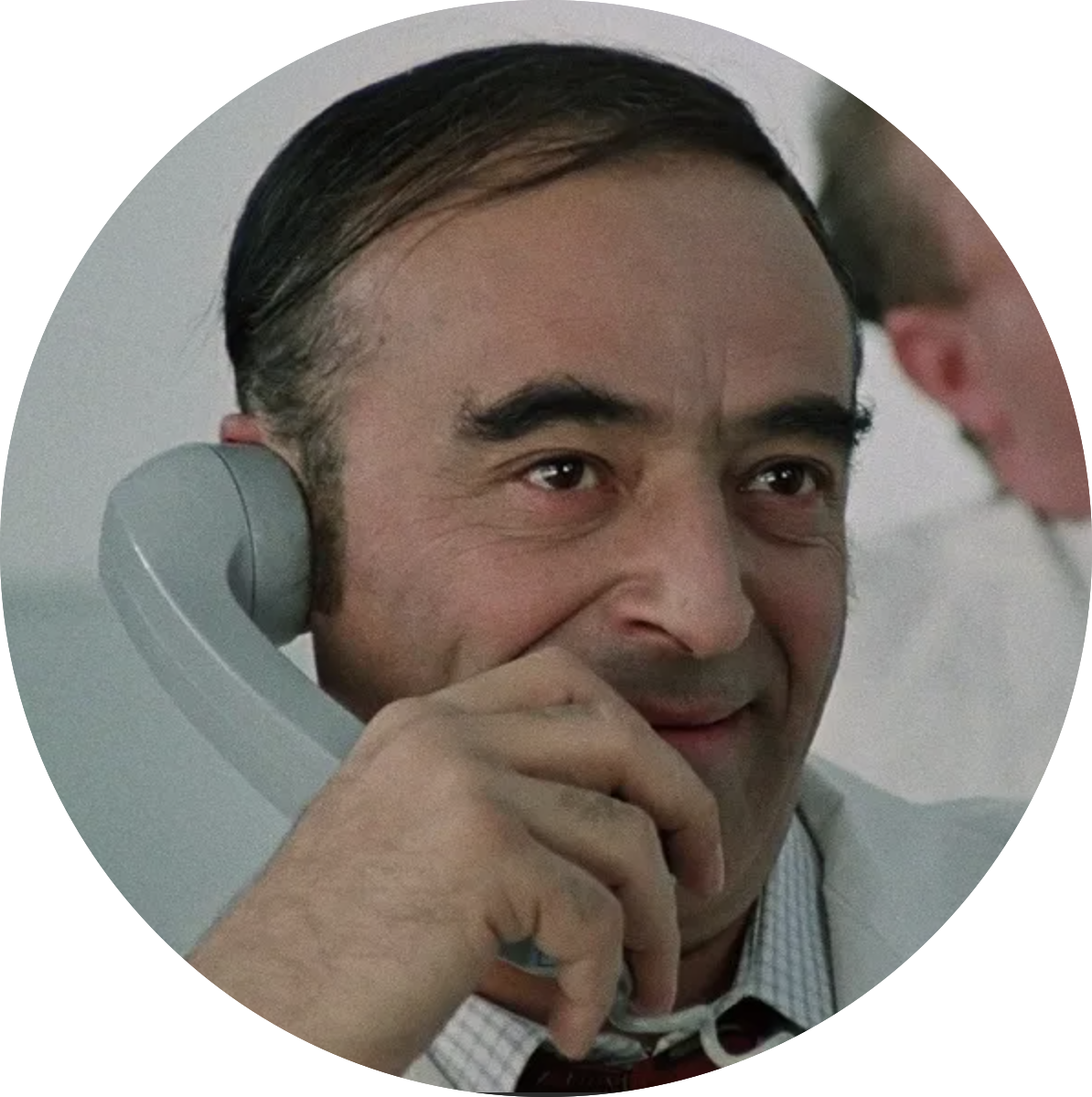 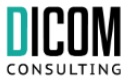 Проблема маршрутизации
Как определить важность и срочность консультации?
Как преодолеть региональный контур?
Насколько отвечающему важна квалификация спрашивающего?
Можно ли формализовать вид задаваемых вопросов?
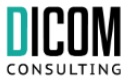 С кем консультироваться в отсутствии коллеги?
Через минуту я перебежал двор, где, как бес, летала и шаркала метель, прибежал к себе и, считая минуты, ухватился за книгу, перелистал ее, нашел рисунок, изображающий трахеотомию. На нем все было ясно и просто: горло раскрыто, нож вонзен в дыхательное горло. Я стал читать текст, но ничего не понимал, слова как-то прыгали в глазах.
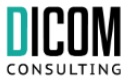 Поможет ли искусственный интеллект?
Возможно ли второе мнение в отсутствии первого?
Насколько квалифицированным должно быть первое мнение, чтобы доверять второму?
Чем принципиально отличается второе мнение от ИИ и второе мнение от врача?
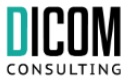 Поможет ли искусственный интеллект?
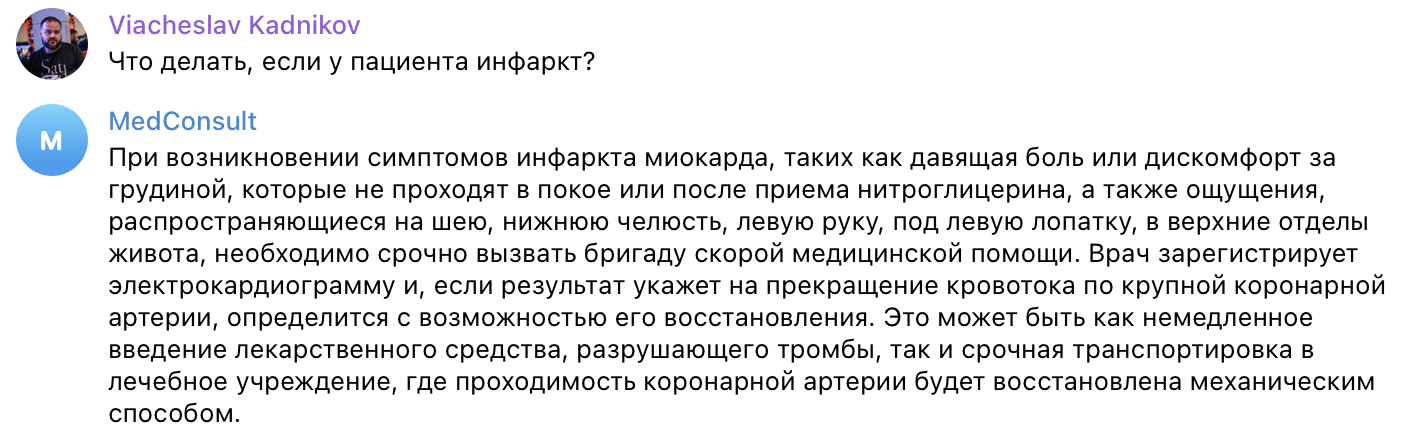 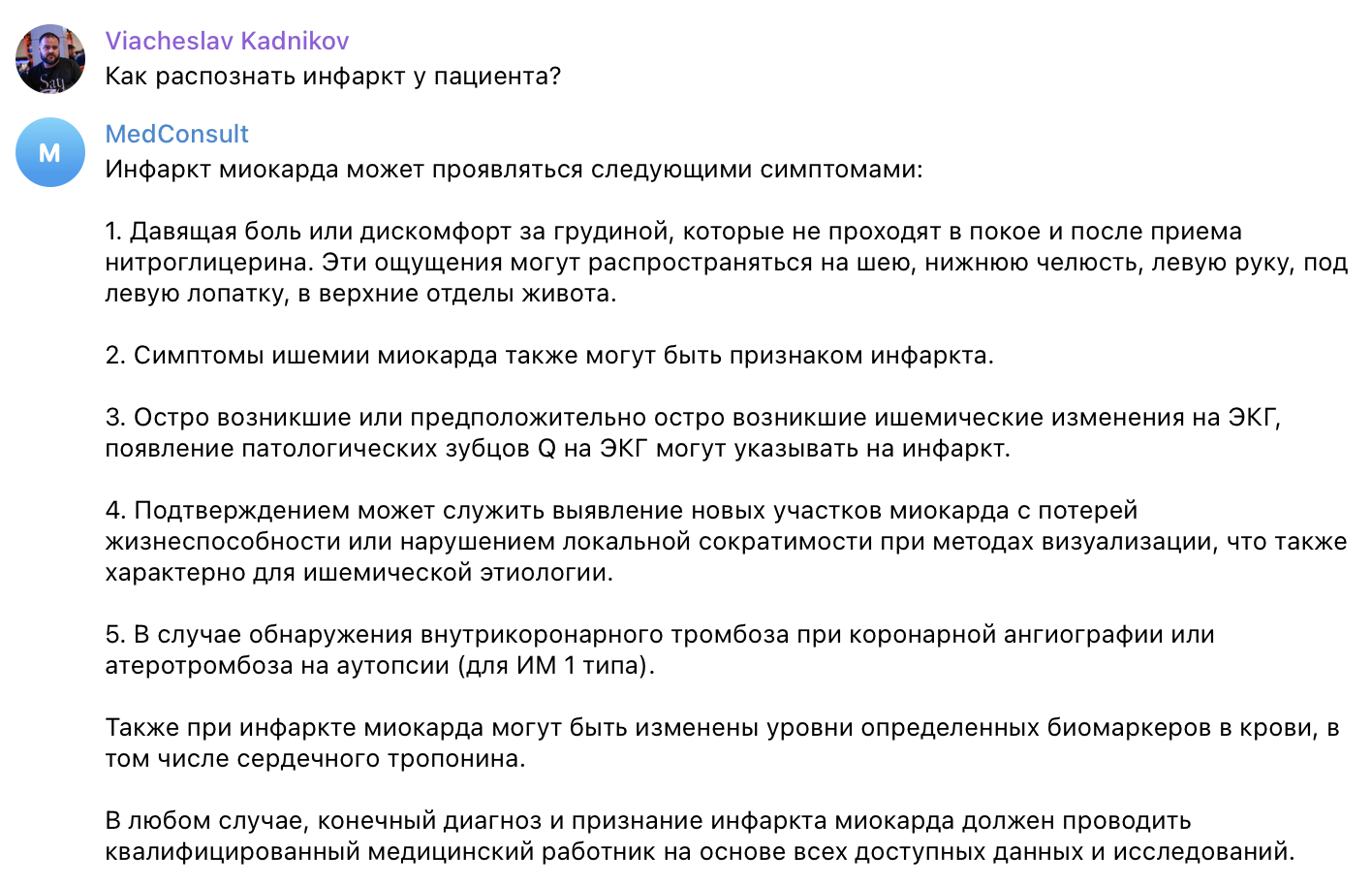 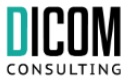 Дать ли какие-то возможности пациенту?
Я вступил в этот читальный зал счастливым, здоровым человеком. Я выполз оттуда жалкой развалиной.
Джером К. Джером
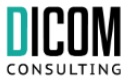 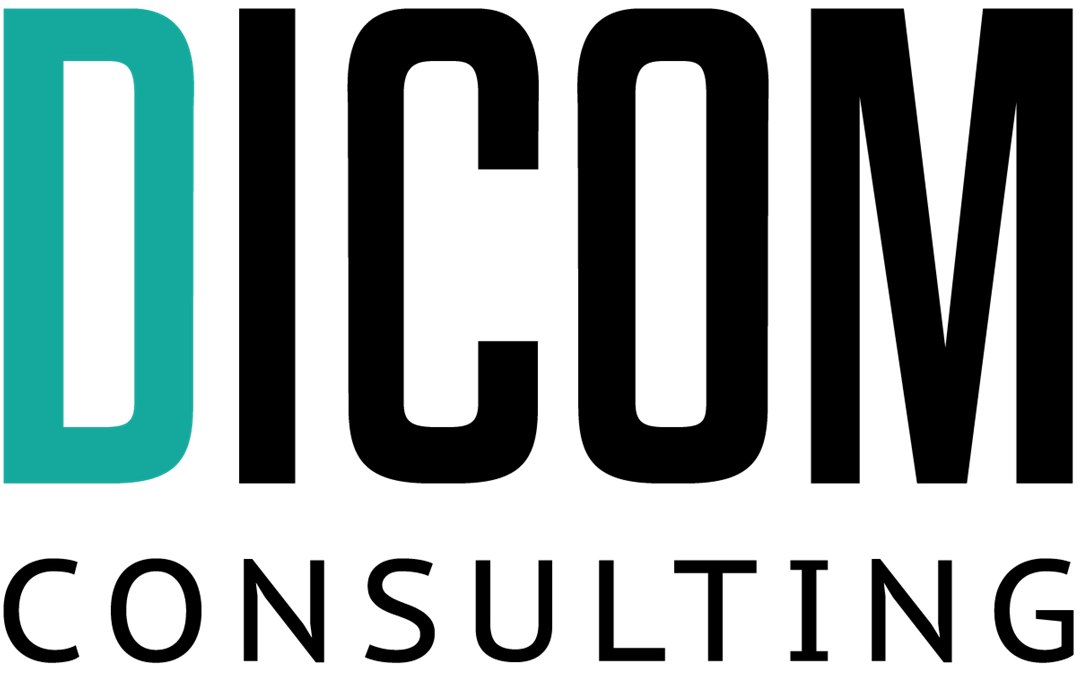 Вячеслав Кадников,
генеральный директор,
DICOM Consulting
Москва, пр-т Вернадского, 6
Казань, Спартаковская, 23
v.kadnikov@dicoming.ru